REDS 2017
Rethinking skills: The Dynamic Development Model
From passive to active
Dr Tony Bromley
OD&PL
Issues - Personal and Professional Development now
A Passive Development Pedagogy?
Very long lists of required skills! 
(e.g. RDF)
Daunting? Unrealistic?
Uninspiring?
Someone else's agenda
Knowledge economy
Employability
RCUK say you need it
Go to a workshop, ‘receive’ the skill
Issues - Personal and Professional Development now
A Passive Development Pedagogy?
How do we nurture or promote life long sustainable professional development?
How do we support people in making much more of the development opportunity open to them outside of scheduled activity? 
How do we build on the dynamism that exists in an individual already? 
How do we go deeper in respect of professional development with an individual (And with an increased volume of people)?
The Dynamic Development Model
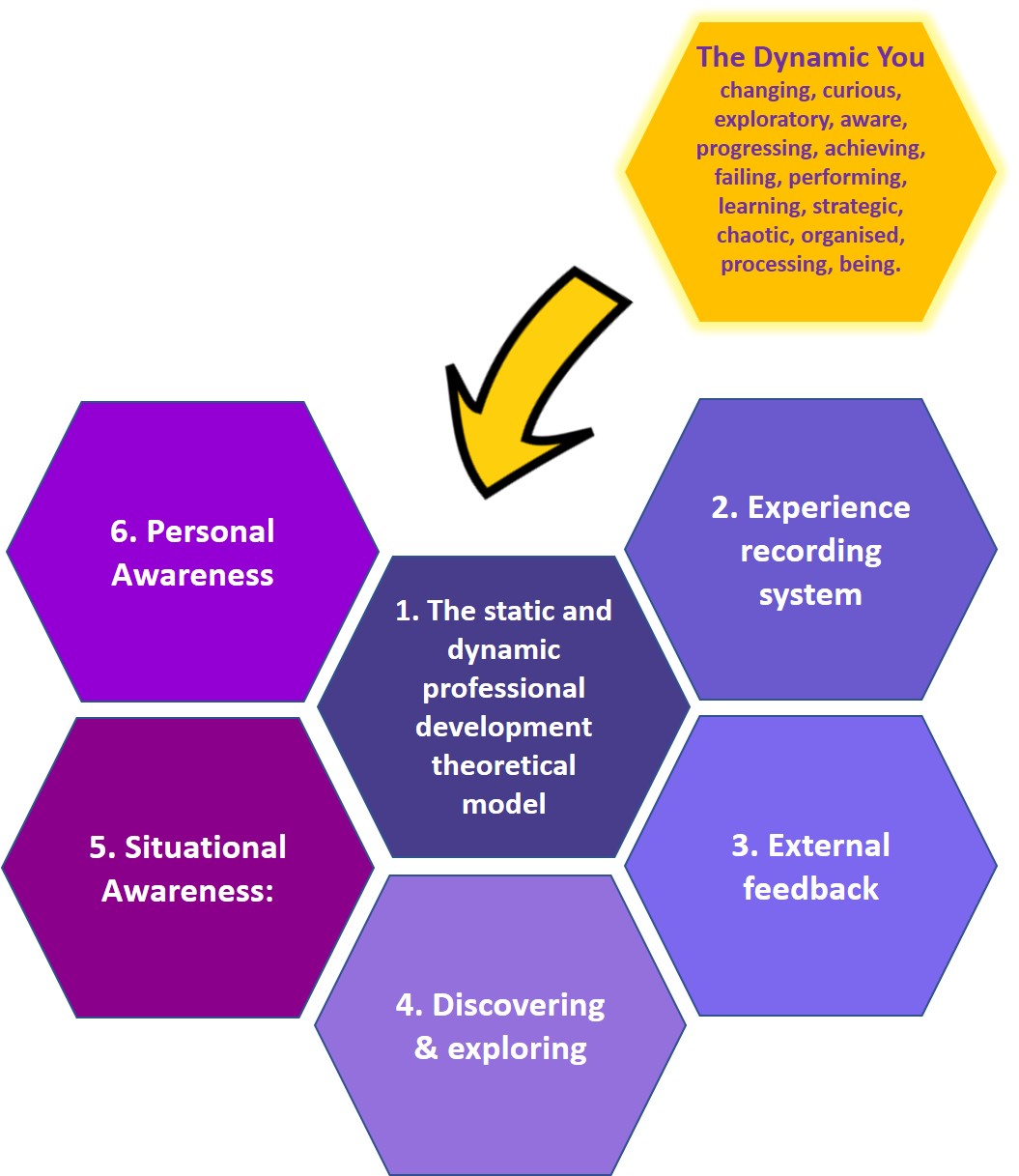 An 
Active Development Pedagogy
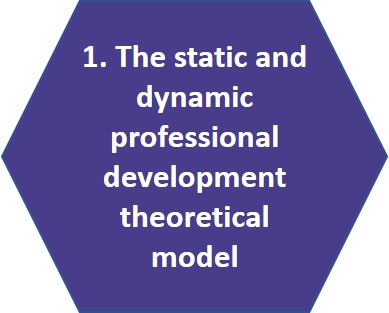 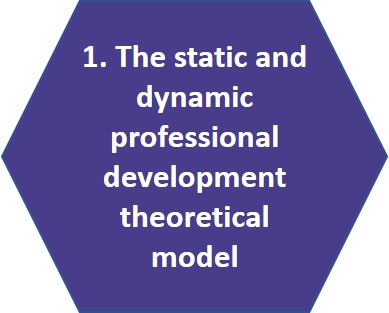 Realistic evaluation: Pawson & Tilley
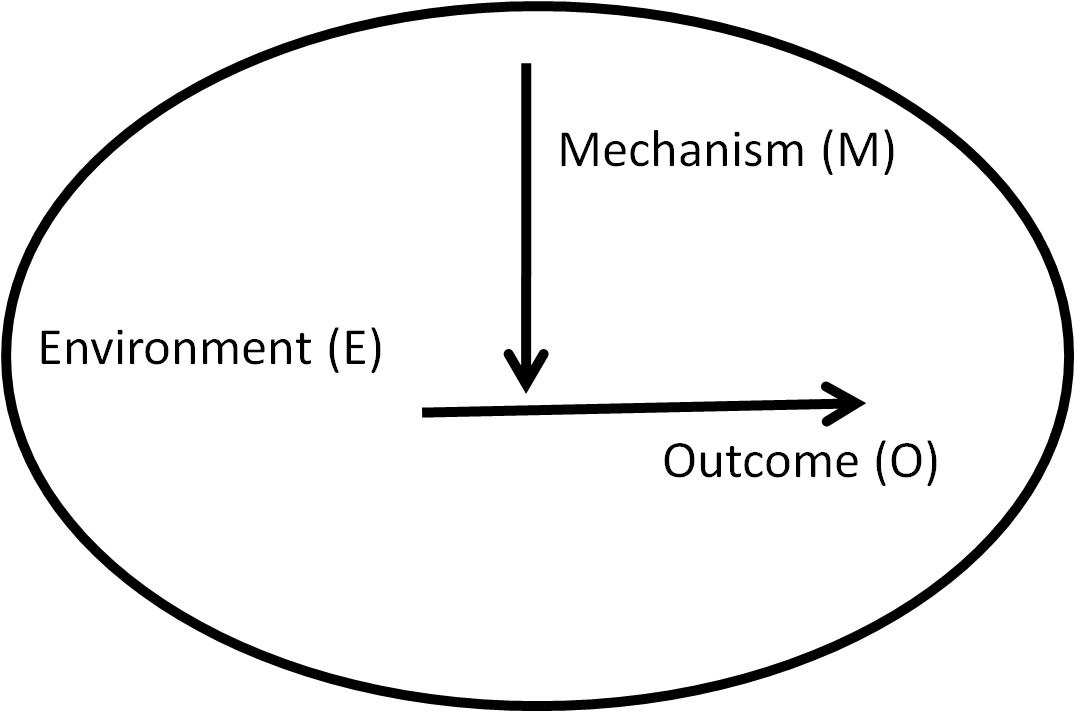 Context (C)
Environment (E)
Mechanism (M)
Outcome (O)
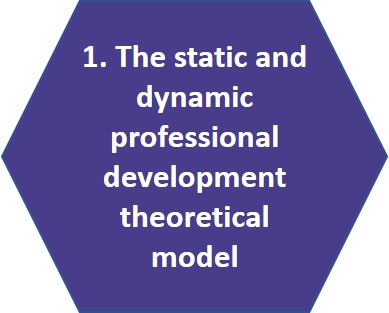 Learning Logic Diagram: Kirkpatrick
Baseline
Learning
Behavioural Change
Outcome
Reaction
Level 0
Level 2
Level 3
Level 4
Level 1
Professional development is learning, that leads to behavioural change, that leads to a more successful outcome for the individual
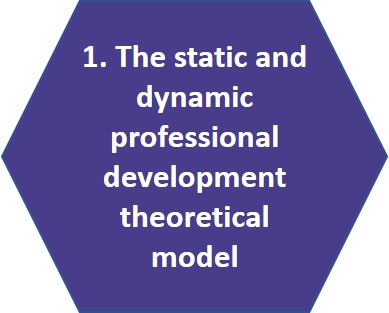 Combine realistic evaluation with the learning logic diagram
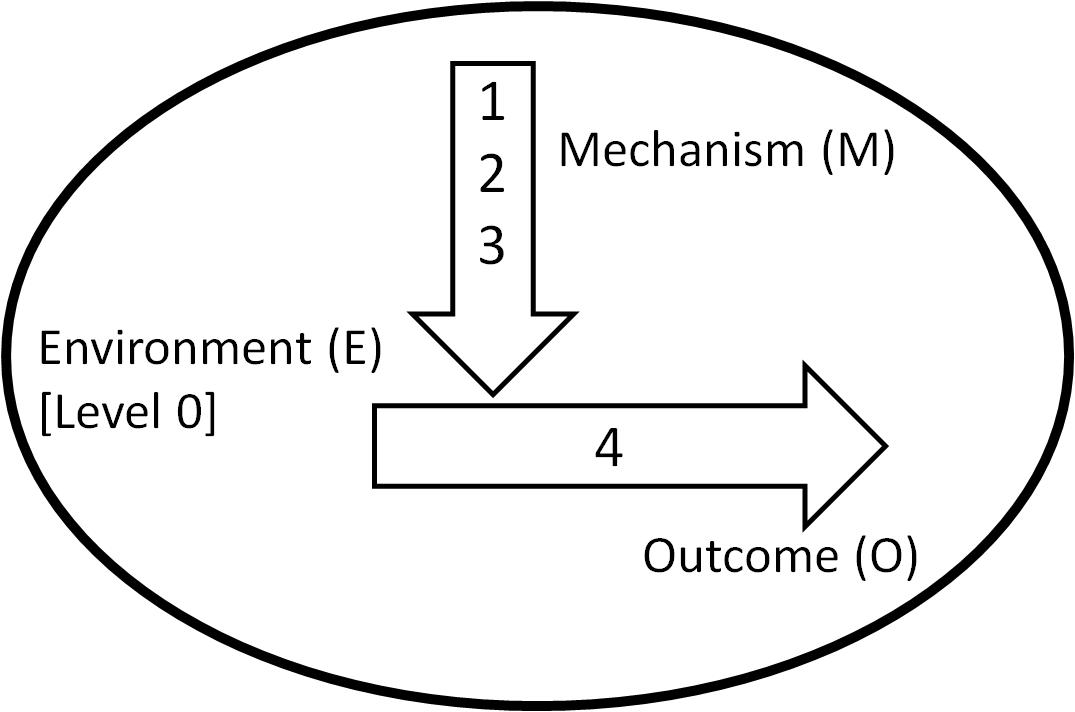 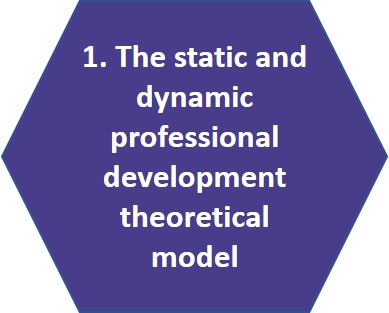 Combine realistic evaluation with the learning logic diagram
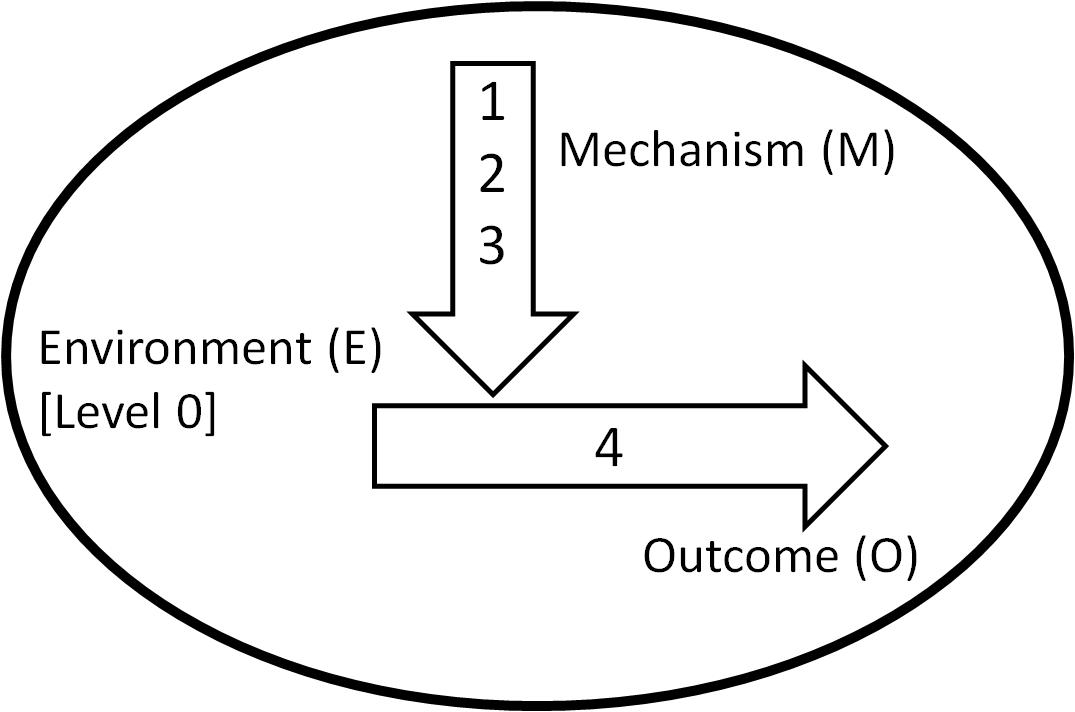 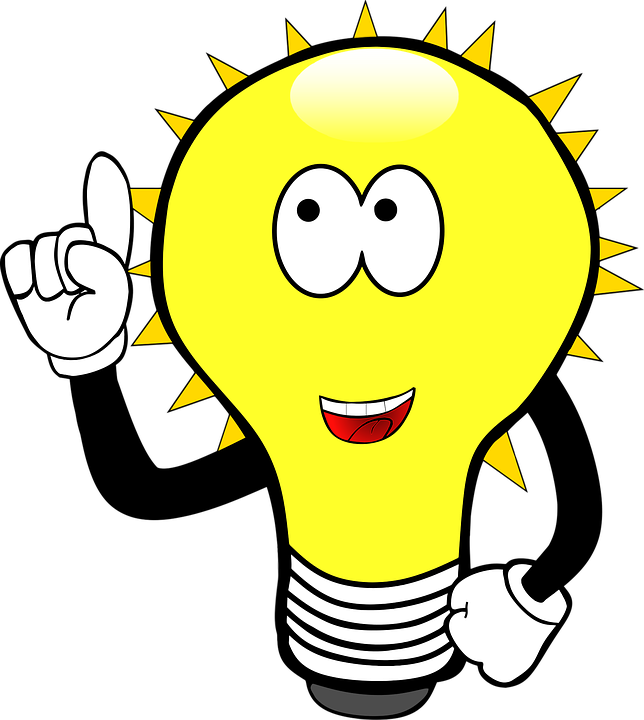 Learning is dynamic and has a self momentum
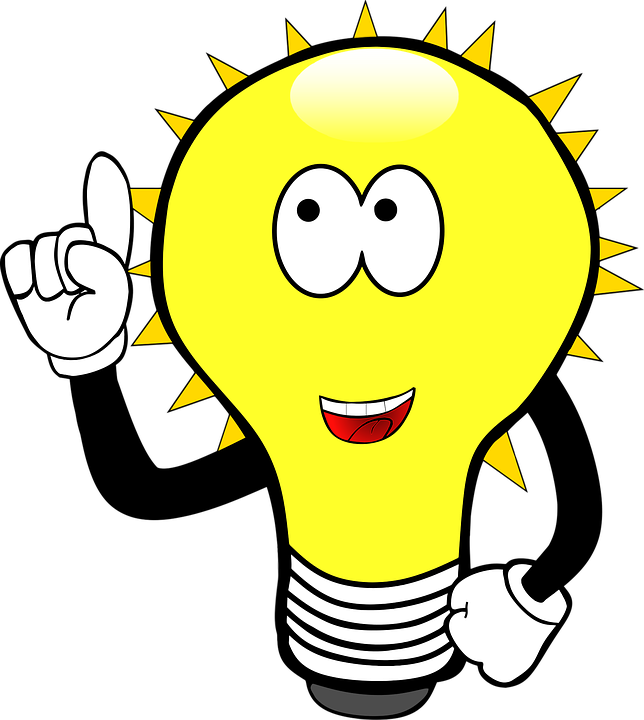 Context/Environment is more static in nature
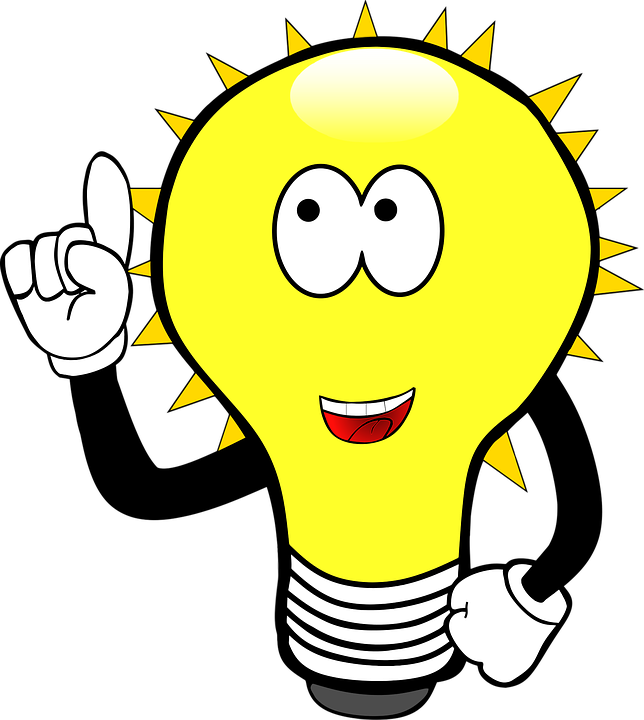 What happens if we explore professional development in static and dynamic terms?
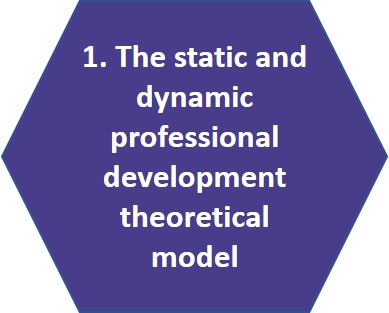 What happens if we explore professional development in static and dynamic terms?
Personal analysis
Situational analysis
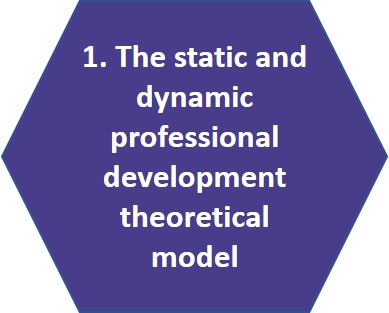 Situational analysis
Person profiling
You (Static)
Situation (Static)
You (Dynamic)
Situation (Dynamic)
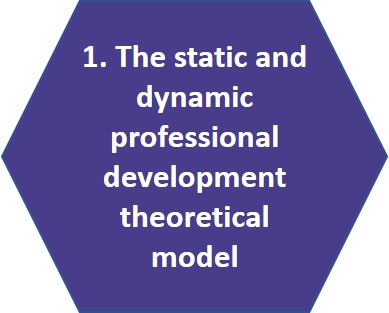 Situational analysis
Person profiling
You (Static)
Situation (Static)
Intuitive
Introvert
Feeling
Judging
Futuristic
Learner
Achiever
Strategic
Developer
You (Dynamic)
Situation (Dynamic)
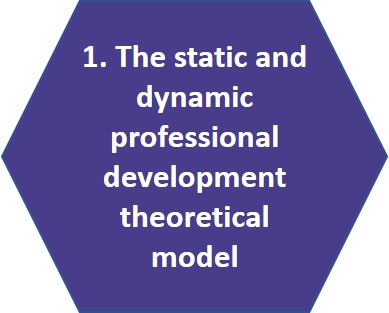 Situational analysis
Person profiling
You (Static)
Situation (Static)
Conference presentation
Knowledge
Intuitive
Research idea
Introvert
Location
Slides
Feeling
Preparation
Judging
Q & A
Futuristic
Learner
Audience
Confidence
Achiever
Strategic
Schedule
Developer
Are there factors that dominate in the given situation?
You (Dynamic)
Situation (Dynamic)
The Dynamic Development Model
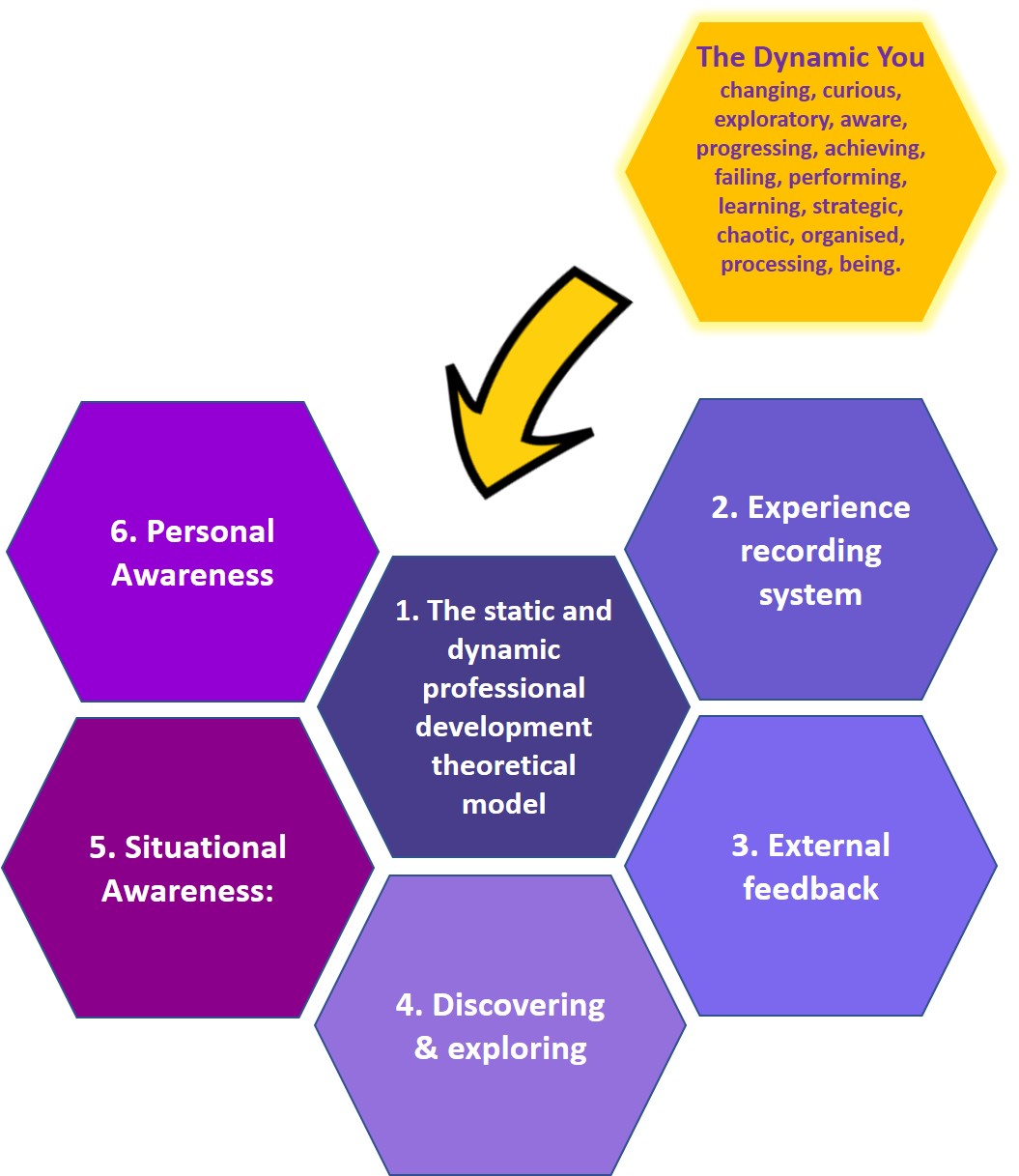 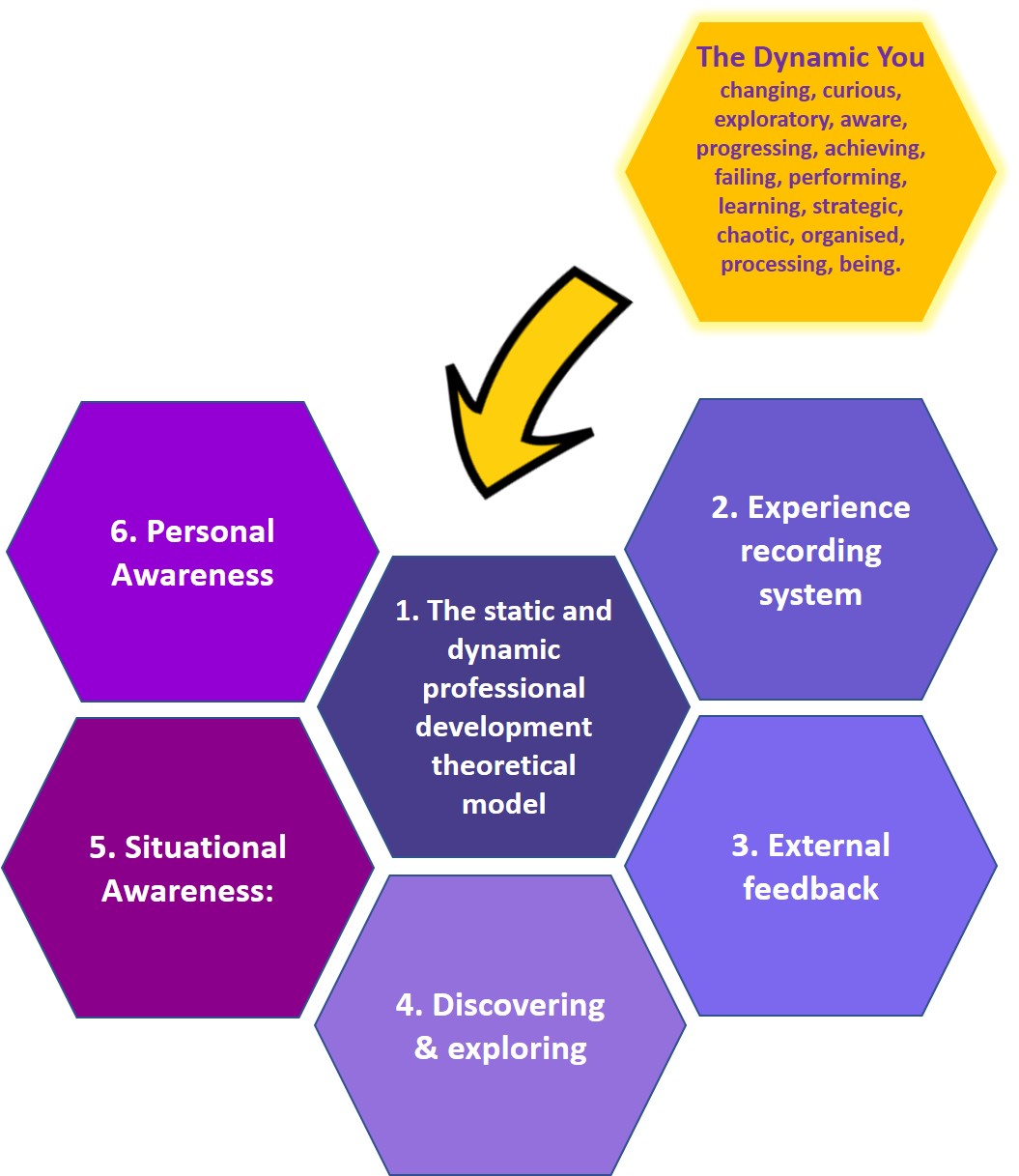 Acknowledgements:
Dynamic Development Steering Group:

Tony Bromley (Chair)	University of Leeds
Jim Boran				University of Manchester	
Gail de-Blaquiere		Newcastle University	
Sarah Gray			University of Leeds
Richard Hinchliffe		Freelance Consultant
Mark Proctor			University of Sunderland
Sandrine Soubes		University of Sheffield
Project funding:

University of Leeds Student Education Fellowship (Development Award)
One conclusion
A skill is managing the dynamic and static components of a situation to a successful outcome
 
A dynamic component has a sense of self momentum in a situation and is not entirely under your control.  E.g. When presenting, the audience response is dynamic
 
A static component has a sense of non-changing and controllability in a situation. E.g. When presenting, PowerPoint slides are static in that they can be pre-prepared and do not change during the presentation.
The following extract comes from a paper by McAlpine who studied early career researchers transitioning in their roles, ‘Becoming a PI: From doing to managing research’. 
 
‘Thus, though getting the grant was a positive experience, individuals found themselves dealing with new challenges (not doing ‘what I thought I would be doing’ (Juliet)) which many characterized as a shift in perspective from ‘doing’ to ‘managing’ research – ‘become a manager’ (Sam). 
 
All but Romeo and Will described a range of responsibilities they had to take on that they were not prepared for: managing the grant (Jerry), dealing with people (e.g. Frances, Fiona), managing the team (e.g. Pedro, Fabien, Jerry), line managing individuals (e.g. Laura, Cathy) as well as setting priorities amongst tasks (e.g. Mike), negotiating the ‘political’ environment (e.g. Fabien), developing a management style (e.g. Greg, Geoff, Victor), getting people to do things they don’t want to do (e.g. Dan).’
 
[Source: McAlpine 2016]
Lynn McAlpine (2016) Becoming a PI: From ‘doing’ to ‘managing’ research,
Teaching in Higher Education, 21:1, 49-63, DOI: 10.1080/13562517.2015.1110789
PI – The ‘Principal Investigator’ on a research project.